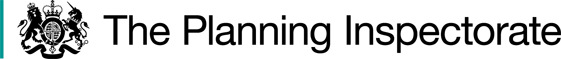 National Infrastructure Planning – Team Structure
Customer Services: 0303 444 5000
Email: NIEnquiries@planninginspectorate.gov.uk
Cyfarwyddwr Strategaeth
Sean Canavan
Cyfarwyddwr Gweeithrediadau
Graham Stallwood
Pennaeth Gweithrediadau 
(Gweithrediadau Canolog)
David Price
Arweinydd Proffesiynol ar gyfer Seilwaith
Pauleen Lane
Pennaeth Gweithrediadau 
(Gwaith Achosion)
Simone Wilding
Prosiect Cyflymder
NSIP Diwygio
Tîm yr Amgylchedd
Dŵr, rheilffyrdd, porthladdoedd, busnes a masnachol ayb
Tîm Gwasanaethau Amgylcheddo
AEA arbenigol a chyngor ar
hawliau tir
Tîm Ynni
Gorsafoedd cynhyrchu, llinellau trydan ayb
Tîm Trafnidiaeth
Priffyrdd a meysydd awyr
Arweinydd Gweithrediadau
Helen Lancaster, Andrew Luke
Arweinydd Gweithrediadau
Matthew Scriven, Kathryn Dunne
Arweinydd Gweithrediadau
Gail Boyle
Arweinydd Gweithrediadau
Kay Sully
Arweinydd Gweithrediadau
Chris White
Rheolwr
Gweithrediadau
Hefin Jones
Uwch Gynghorwyr EIA
Rheolwr
Gweithrediadau
Martin Almond
Rheolwyr
Arolygwyr
Rheolwr
Gweithrediadau
Jolyon Wootton
Rheolwyr
Arolygwyr
Rheolwyr
Arolygwyr
Rheolwr
Gweithrediadau
Richard Price,
Kate Mignano
Timau Achos
Arolygwyr
Archwilio
Chynghorwyr EIA
Timau Achos
Timau Achos
Timau Achos
Arolygwyr
Archwilio
Arolygwyr
Archwilio
Arolygwyr
Archwilio